Figure 5 Sleep modulation of paroxysmal activities. (A) Top panel: polygraphic recording in a chronically implanted, ...
Cereb Cortex, Volume 17, Issue 2, February 2007, Pages 272–283, https://doi.org/10.1093/cercor/bhj145
The content of this slide may be subject to copyright: please see the slide notes for details.
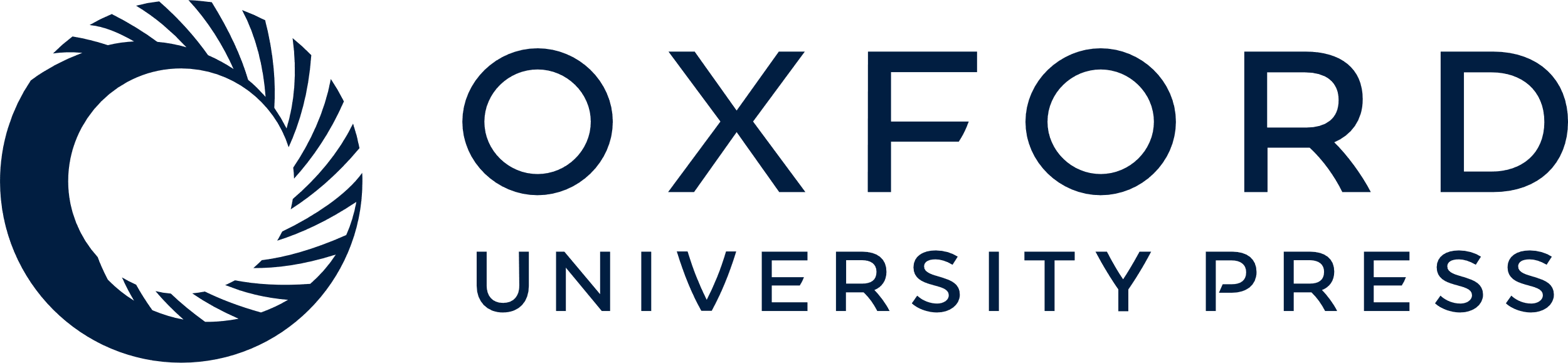 [Speaker Notes: Figure 5 Sleep modulation of paroxysmal activities. (A) Top panel: polygraphic recording in a chronically implanted, naturally awake and sleeping cat, 10 days after the undercut. The placement of recording electrodes is depicted on right scheme, and the undercut is represented as a gray box. Bottom panels: occurrence of paroxysmal (3–4 Hz) activities was consistently found during wake, quasi-continuous during SWS, and completely abolished during periods of REM sleep. (B) FFT power spectra of the field EEG from the left anterior marginal gyrus (electrode 3) during wake, SWS, and REM sleep. The peak of 4 Hz indicated by arrows is increased during SWS compared with wake and disappears during REM sleep. (C) Pool data from 6 chronic cats of the FFT area in the 3- to 5-Hz domain, corresponding to electrode 3, from recordings performed between day 5 and day 15.


Unless provided in the caption above, the following copyright applies to the content of this slide: © The Author 2006. Published by Oxford University Press. All rights reserved. For permissions, please e-mail: journals.permissions@oxfordjournals.org]